С  праздником  женского  очарованья!
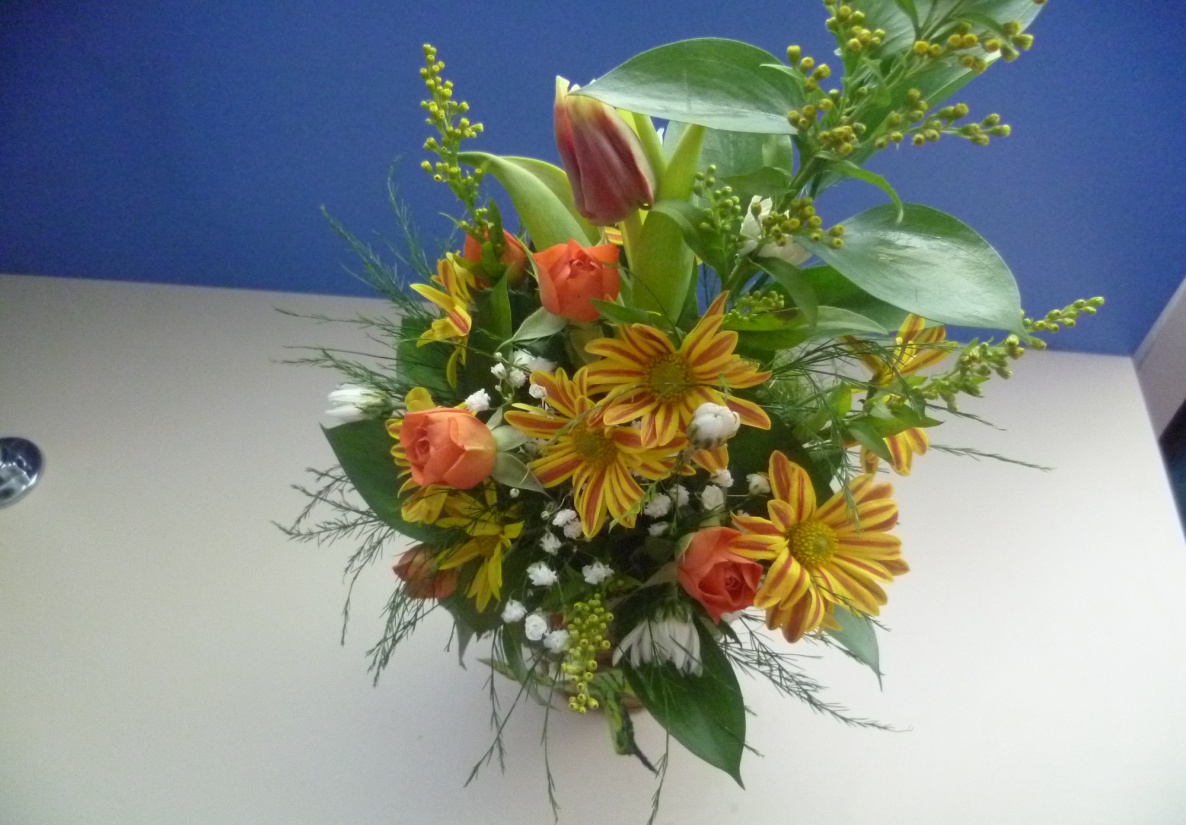 Подготовила и провела учитель начальных классов Похожалова З. В. 
2014 год
Последней  снежинкой
 Зима  вдруг  растает,
 И   солнце растопит  тяжелые  льды,
 Приходит к нам  март,
 И   весна   наступает
 И праздник  нам  дарит
 Тепло  и  цветы!
Лучистое солнышко,
Нам улыбайся!
Сегодня всех женщин планеты  Весна!
Добра Вам!
Улыбок!
Огромного счастья!
И самые теплые наши слова.
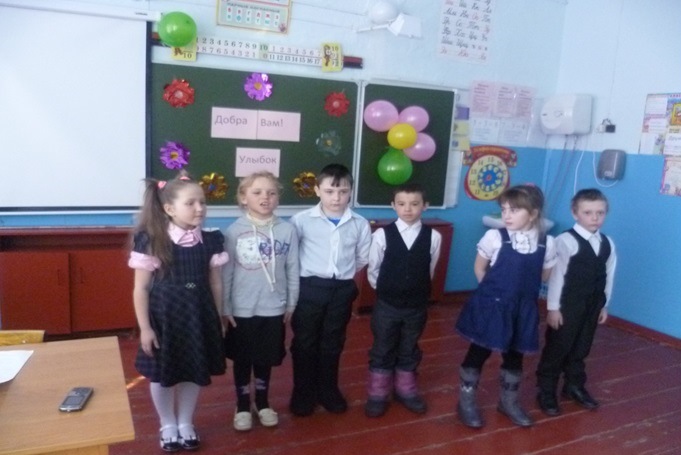 Первый класс поздравить рад                 Всех  мам  на  всей планете.                 Спасибо  маме  говорят                 И  взрослые  и  дети.
Дорогие  наши  мамы  и  бабушки   Вы самые лучшие, самые добрые, самые ласковые, нежные  и  заботливые.  И так приятно видеть на Ваших  лицах  улыбки!










 
 




 
                       
                      





                                               Песня «Разноцветная игра»)
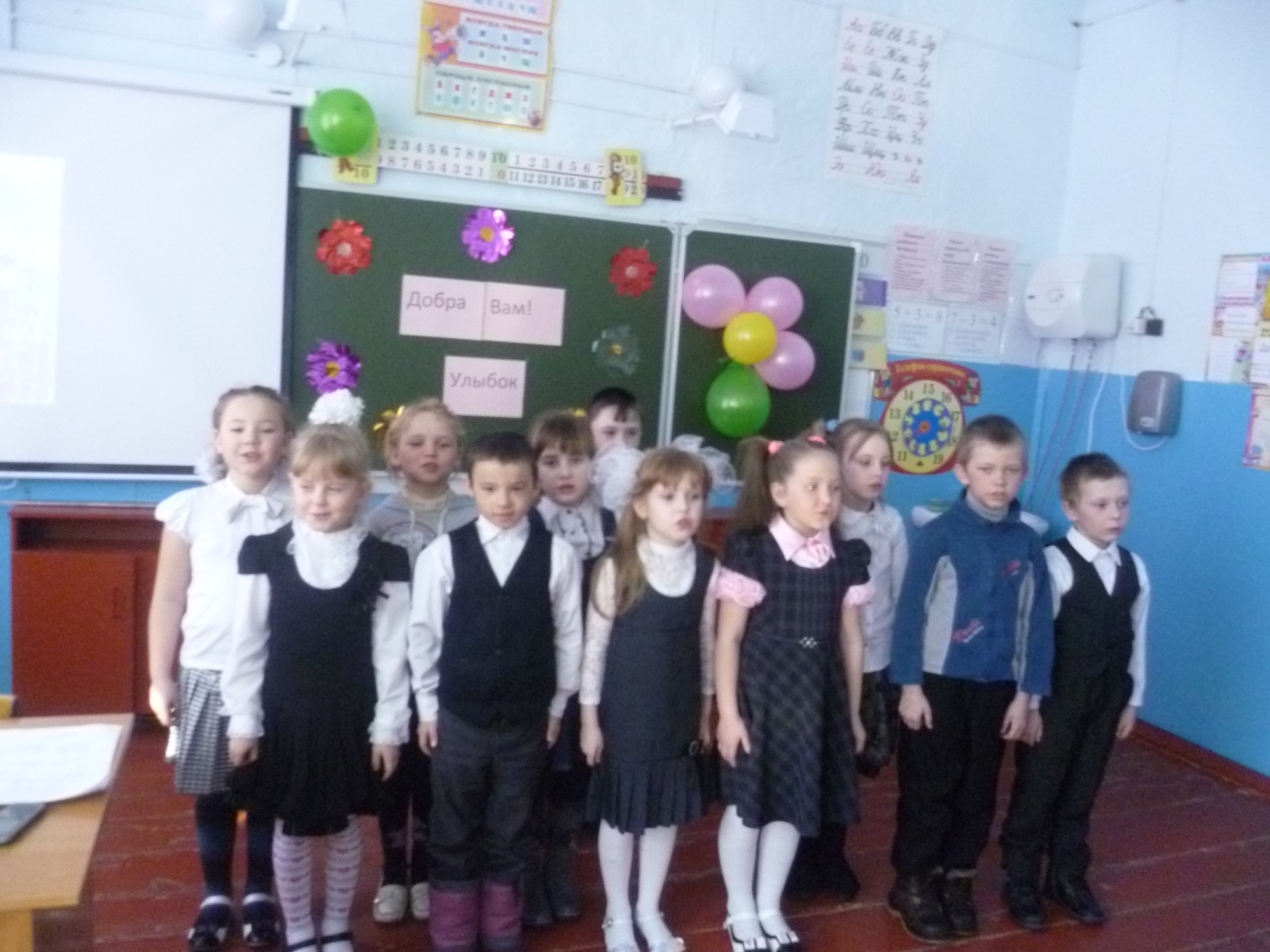 Стихи  о маме звучат как признание  в любви человеку, который подарил тебе жизнь
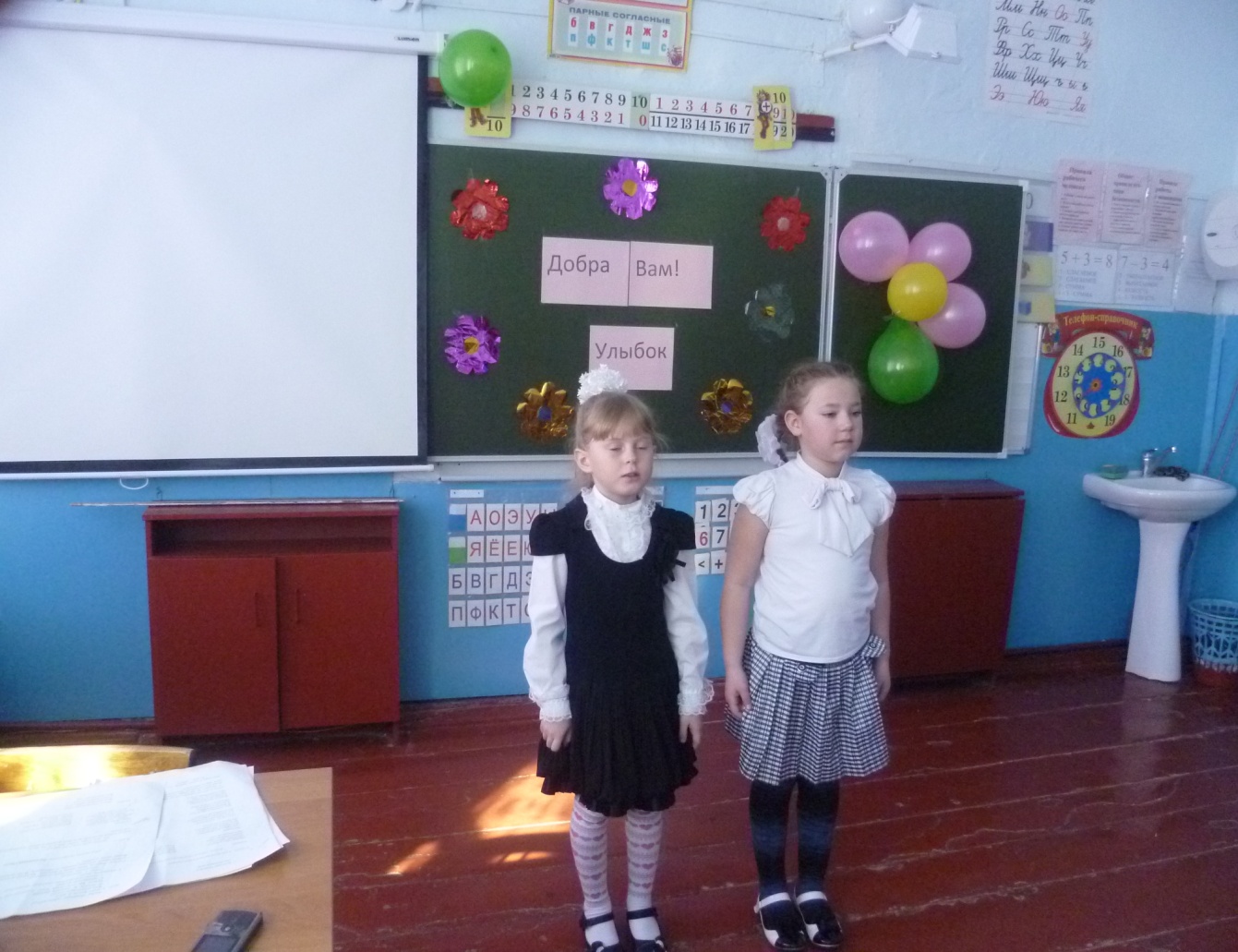 Частушки для мам
Пришло    время    поиграть!
                А сейчас мы поиграем и, конечно же, узнаем,
                 Кто  тут самый  смелый, ловкий  и  умелый!
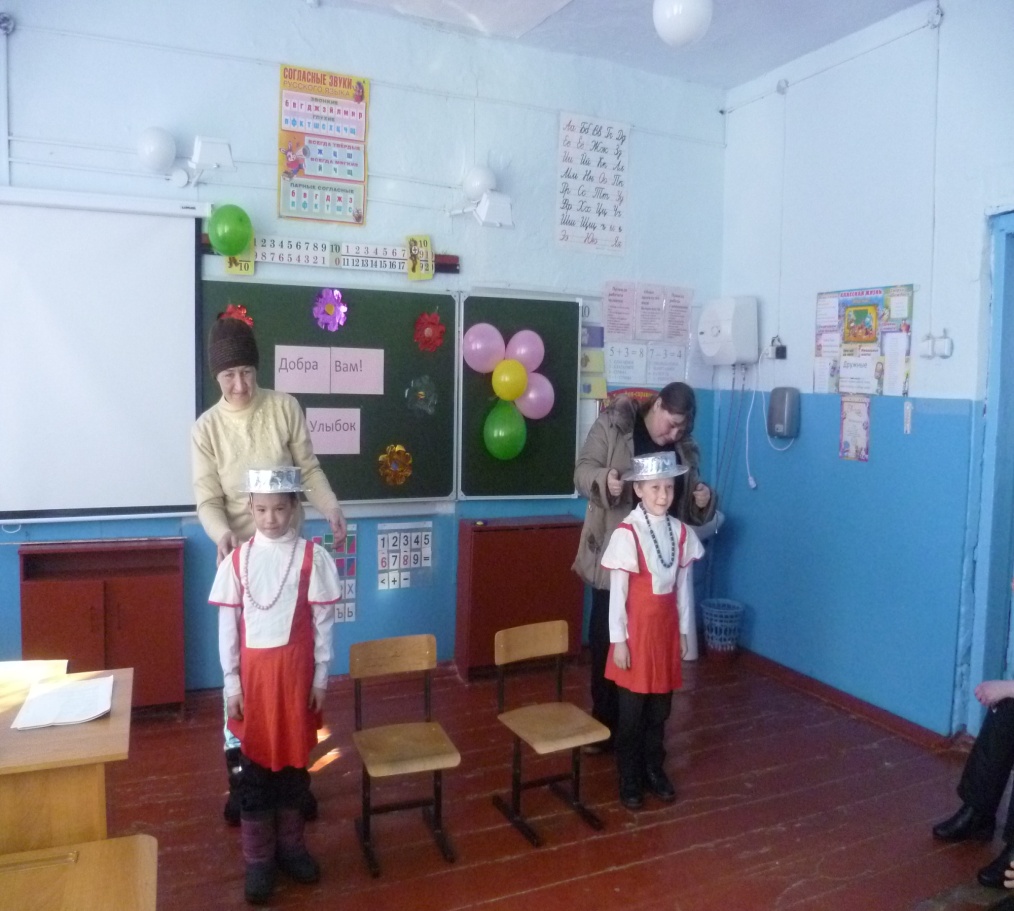 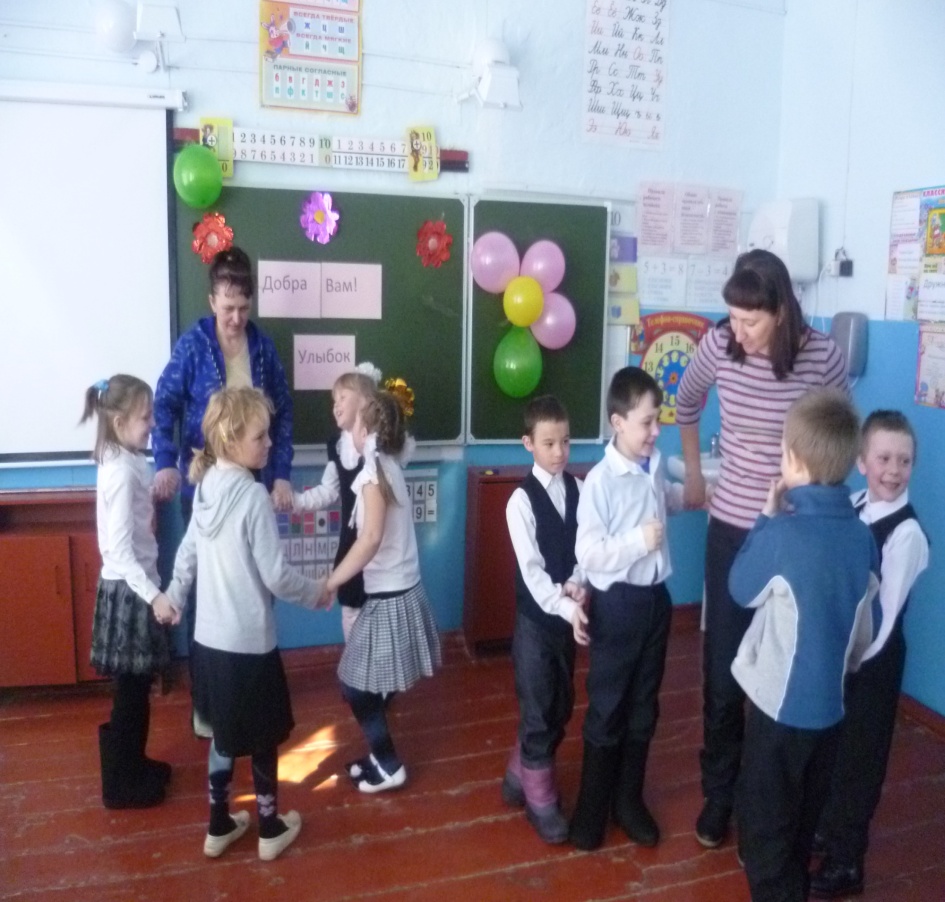 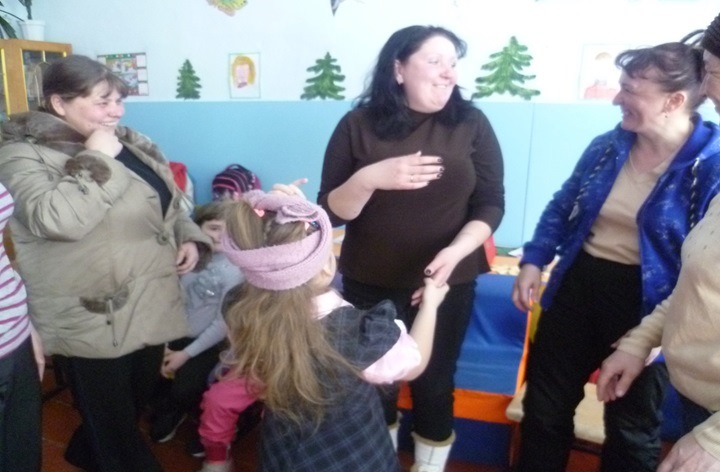 «Я  узнаю  свою маму!»
   В игре принимает участие несколько мам и дети. Дети должны с завязанными глазами выбрать свою маму.
«Самый сладкий конкурс»
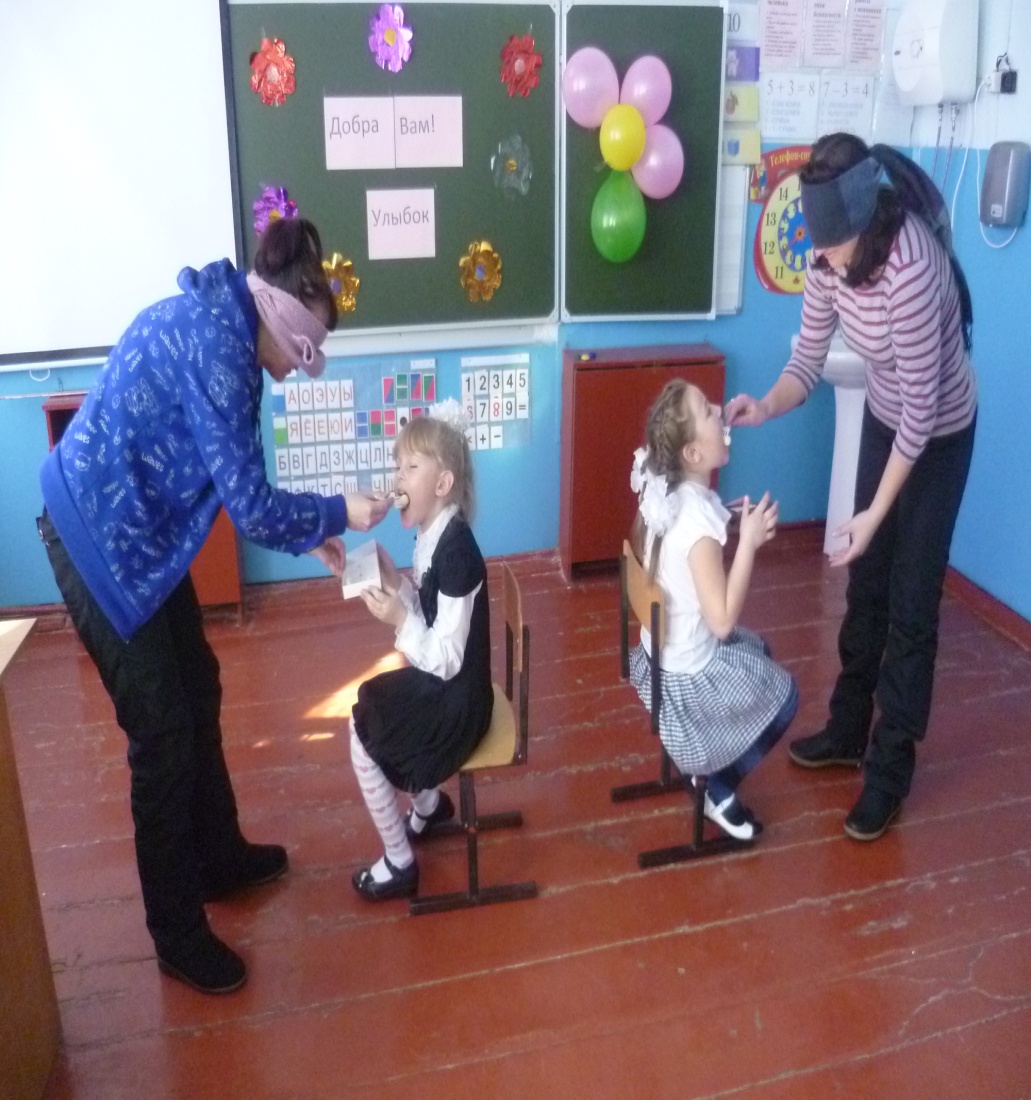 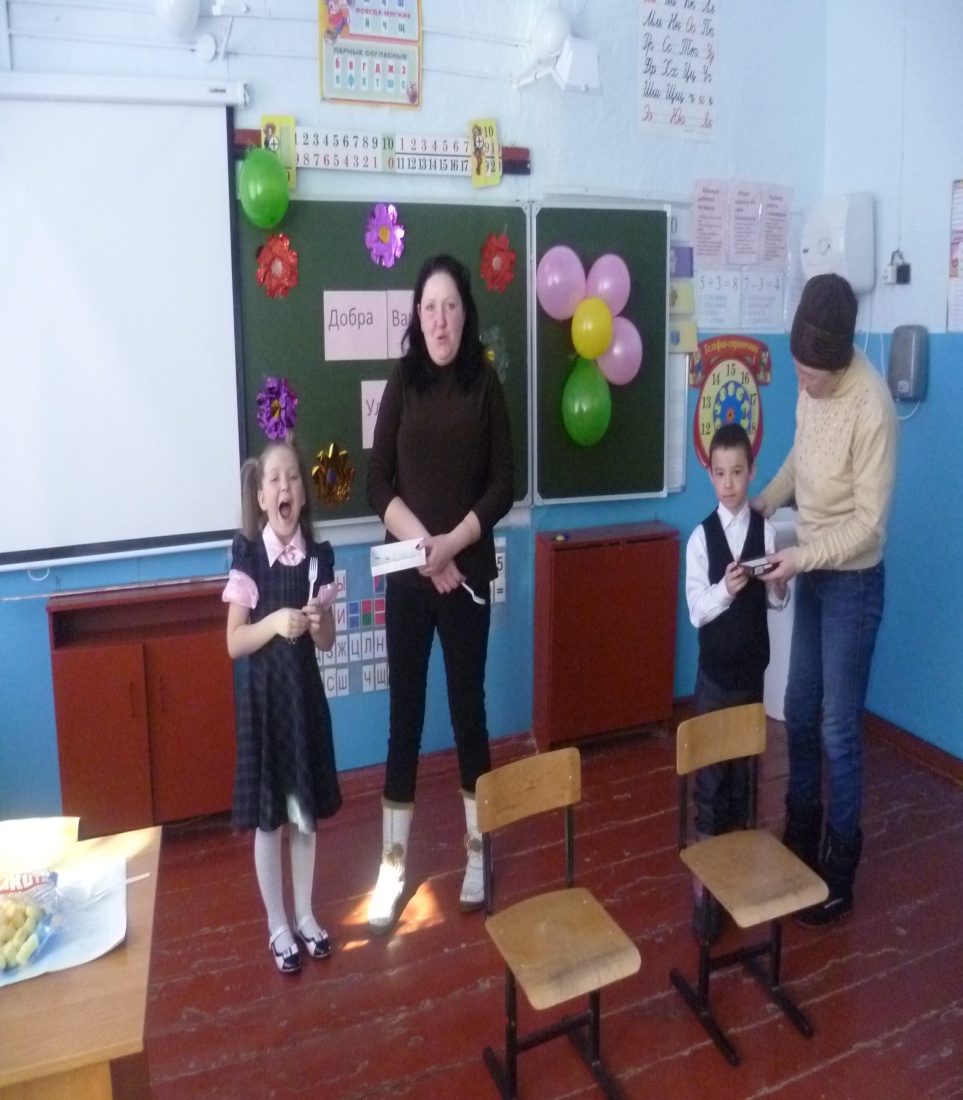 С праздником женским, началом весны,С первой весенней проталинкой!Будьте здоровы и счастливы Вы,Успехов больших Вам и маленьких!
Спасибо за внимание!